PREDICTORS OF HEPATITIS B TREATMENT RESPONSE IN PEOPLE WITH HIV-1/HBV COINFECTION
Anchalee Avihingsanon,1 Chee Loon Leong,2 Chien-Ching Hung,3 Ellen Koenig,4 Man-Po Lee,5 Khuanchai Supparatpinyo,6 Fujie Zhang,7 Hongyuan Wang,8 Hal Martin,8 Jason Hindman,8 Jared Baeten,8 Sasisopin Kiertiburanakul9
1HIV-NAT, Thai Red Cross AIDS Research Centre, Bangkok, Thailand; 2Department of Medicine, Kuala Lumpur General Hospital, Kuala Lumpur, Malaysia; 3National Taiwan University Hospital, Taipei, Taiwan; 4Instituto Dominicano de Estudio Virologicos – IDEV, Santiago, Dominican Republic; 5Queen Elizabeth Hospital, Kowloon, Hong Kong; 6Chiang Mai University, Chiang Mai, Thailand; 7Beijing Ditan Hospital, Capital Medical University, Beijing, China; 8Gilead Sciences, Inc., Foster City, CA, USA; 9Faculty of Medicine, Ramathibodi Hospital, Mahidol University, Bangkok, Thailand
CROI 2023
19–22 February
Seattle, WA, USA
Disclosures
Speaker honoraria from Gilead, Viatris and ViiV Healthcare 
Research grants to institution from Gilead, GSK, MSD, Viatris and ViiV Healthcare
2
Hepatitis B Treatment Response With HIV/HBV Coinfection
Chronic hepatitis B affects ~8% of people with HIV, and HIV/HBV coinfection rates can reach 20% in areas where both viruses are endemic1-3 
People with HIV/HBV coinfection should receive treatment to suppress both viruses
International guidelines recommend a TDF- or TAF-based ARV regimen in combination with 3TC or FTC as the NRTI backbone for most people with HIV/HBV coinfection4-7
Better understanding of factors that can affect response to treatment is important to help optimize regimen selection
The ALLIANCE study investigated B/F/TAF vs. DTG + F/TDF for HIV/HBV coinfection
Primary results from the ALLIANCE study, presented at AIDS 2022, showed that B/F/TAF was noninferior to DTG + F/TDF for achieving HIV-1 RNA < 50 c/mL and superior for achieving HBV DNA < 29 IU/mL8
This subanalysis of the Week 48 results from the ALLIANCE study examines predictors of HBV response to treatment for people with HIV and HBV initiating treatment with B/F/TAF or DTG + F/TDF
3TC, lamivudine; ARV, antiretroviral; B, bictegravir; c/mL, copies per milliliter; DTG, dolutegravir; F/FTC, emtricitabine; HBV, hepatitis B virus; IU/mL, international units per milliliter; NRTI, nucleos(t)ide reverse transcriptase inhibitor; TAF, tenofovir alafenamide; TDF, tenofovir disoproxil fumarate 
1. Leumi S, et al. Clin Infect Dis 2020;71:2799-2806; 2. Kellerman SE, et al. J Infect Dis 2003;188:571-577; 3. Thio CL. Hepatology 2009;49:S138-S145; 4. WHO. https://www.who.int/publications/i/item/9789240031593 (accessed Jan, 2023); 5. EACS. https://www.eacsociety.org/media/final2021eacsguidelinesv11.0_oct2021.pdf (accessed Jan, 2023); 6. DHHS. https://clinicalinfo.hiv.gov/sites/default/files/guidelines/documents/adult-adolescent-arv/guidelines-adult-adolescent-arv.pdf (accessed Nov. 10, 2022); 7. Saag MS, et al. JAMA 2020;324:1651-1669; 8. Avihingsanon A, et al. AIDS 2022, Oral OALBX0105
3
ALLIANCE Study Design and Analyses
Adults with HIV/HBV coinfection HIV and HBV treatment-naïve
HIV-1 RNA ≥ 500 c/mL
HBV DNA ≥ 2,000 IU/mL
Genotypic sensitivity of HIV to FTC, TFV
eGFRCG ≥ 50 mL/min
B/F/TAF QD
n = 121
DTG + F/TDF Placebo QD
1:1
DTG + F/TDF QD
n = 122
B/F/TAF Placebo QD
Randomization stratified by
HBeAg (positive vs. negative)
HBV DNA (< vs. ≥ 8 log10 IU/mL)
CD4+ cell count (< vs. ≥ 50 cells/μL)
Week 0
48
96
1º Endpoints
HIV-1 RNA < 50 c/mL (FDA Snapshot algorithm), 12% noninferiority margin
HBV DNA < 29 IU/mL (missing = failure analysis), 12% noninferiority margin
Prespecified subgroup analysis of between-treatment differences in the proportion of people with HBV DNA < 29 IU/mL
Multivariate analysis to identify baseline predictors of HBV DNA < 29 IU/mL, HBeAg loss and HBsAg loss
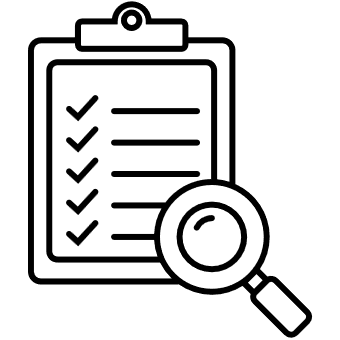 ALT, alanine aminotransferase; B, bictegravir; c/mL, copies per mL; DTG, dolutegravir; eGFRCG, estimated glomerular filtration rate by Cockcroft–Gault method; F/FTC, emtricitabine; FDA, U.S. Food and Drug Administration; HBeAg, hepatitis B envelope antigen; HBsAg, hepatitis B surface antigen; HBV, hepatitis B virus; IU/mL, international units per milliliter; QD, once daily; TAF, tenofovir alafenamide; TDF, tenofovir disoproxil fumarate; TFV, tenofovir
https://clinicaltrials.gov/ct2/show/NCT03547908 (accessed Jan, 2023)
4
Baseline Characteristics
The overall median age was 32 years, 95% were male at birth and 88% were from Asia Median HIV-1 RNA was 4.7 log10 c/mL and median CD4 cell count was 243 cells/µL
*B/F/TAF: n = 112, DTG + F/TDF: n = 109; †American Association for the Study of Liver Diseases (AASLD) criteria: 25 U/L (females), 35 U/L (males)
ALT, alanine aminotransferase; B, bictegravir; c/mL, copies per milliliter; DTG, dolutegravir; F, emtricitabine; HBeAg, hepatitis B envelope antigen; HBV, hepatitis B virus; IQR, interquartile range; IU/mL, international units per milliliter; TAF, tenofovir alafenamide; TDF, tenofovir disoproxil fumarate; ULN, upper limit of normal
5
HBV Outcomes at Week 48 (M = F)
P = 0.0316
P = 0.0023
P = 0.0313
*
†
‡
§
21/90
86/119
10/119
B/F/TAF
75/119
15/119
44/60
23/90
n/N =
11/97
71/122
4/121
DTG + F/TDF
53/122
7/121
26/47
14/97
*Proportion of participants with ALT > ULN at baseline with a normal ALT [≤ 25 U/L (females), ≤ 35 U/L (males)] at Week 48; †Proportion of participants with normal ALT (by AASLD criteria) at Week 48; ‡Defined as loss of serum HBeAg and development of anti-HBeAg antibodies; §Defined as loss of serum HBsAg and development of anti-HBsAg antibodies
ALT, alanine aminotransferase; AASLD, American Association for the Study of Liver Diseases; B, bictegravir; DTG, dolutegravir; F, emtricitabine; HBeAg, hepatitis B envelope antigen; HBsAg, hepatitis B surface antigen; HBV, hepatitis B virus; IU/mL, international units per milliliter; M = F, missing = failure; TAF, tenofovir alafenamide; TDF, tenofovir disoproxil fumarate; ULN, upper limit of normal
6
Treatment Difference in Proportion of Participants with HBV DNA < 29 IU/mL at Week 48, by Subgroup (M = F)
Difference favors B/F/TAF
Difference favors DTG + F/TDF
Difference in the proportion of participants in each treatment arm with HBV DNA < 29 IU/mL at Week 48, % (95% CI)
*The difference in proportion of participants with HBV DNA < 29 IU/mL between treatment groups (B/F/TAF vs. DTG + F/TDF) calculated based on the MH proportions adjusted by baseline HBeAg status (positive vs. negative) and baseline HBV DNA (< 8 log10 IU/mL vs. ≥ 8 log10 IU/mL), if not the subgroup factor; †P-value for the homogeneity test was from the Wald test of the interaction between treatment and subgroup based on a logistic regression model; ‡Proportion difference and 95% CI from normal approximation without stratification as they were not calculable by stratum-adjusted MH method; §’Other’ HBV genotype excluded from the logistic regression model for P-value calculation due to small sample size. ALT, alanine aminotransferase; B, bictegravir; CI, confidence interval; DTG, dolutegravir; F, emtricitabine; HBeAg, hepatitis B envelope antigen; HBV, hepatitis B virus; IU/mL, international units per milliliter; M = F, missing = failure; MH, Mantel–Haenszel; N/A, not applicable; N/C, not calculable (due to lack of variance in subgroup[s]); TAF, tenofovir alafenamide; TDF, tenofovir disoproxil fumarate; ULN, upper limit of normal
7
Baseline Predictors of HBV Treatment Response: Multivariate Logistic Regression Analysis (Full Analysis Set)
Greater odds of achieving the outcome with test factor (vs. ref.)
OR (95% CI)
Stepwise logistic regression was conducted. The significance level for entry into the model = 0.025, the significance level for staying in the model = 0.05. Candidate independent variables included: demographics (group of age, sex, race and ethnicity), baseline HBV DNA, HBV genotype baseline ALT, baseline BMI, baseline HIV1-RNA, baseline CD4 cell count and HIV-1 disease status. The final multivariate model included treatment and variables selected by the stepwise method as independent variables
ALT, alanine aminotransferase; B, bictegravir; BMI, body mass index; CI, confidence interval; DTG, dolutegravir; F, emtricitabine; HBeAg, hepatitis B envelope antigen; HBV, hepatitis B virus; IU/mL, international units per milliliter; OR, odds ratio; ref., reference; TAF, tenofovir alafenamide; TDF, tenofovir disoproxil fumarate; ULN, upper limit of normal
8
Baseline Predictors of HBV Treatment Response: Multivariate Logistic Regression Analysis (Full Analysis Set)
Greater odds of achieving the outcome with test factor (vs. ref.)
OR (95% CI)
Stepwise logistic regression was conducted. The significance level for entry into the model = 0.025, the significance level for staying in the model = 0.05. Candidate independent variables included: demographics (group of age, sex, race and ethnicity), baseline HBV DNA, HBV genotype baseline ALT, baseline BMI, baseline HIV1-RNA, baseline CD4 cell count and HIV-1 disease status. The final multivariate model included treatment and variables selected by the stepwise method as independent variables
ALT, alanine aminotransferase; B, bictegravir; BMI, body mass index; CI, confidence interval; DTG, dolutegravir; F, emtricitabine; HBeAg, hepatitis B envelope antigen; HBV, hepatitis B virus; IU/mL, international units per milliliter; OR, odds ratio; ref., reference; TAF, tenofovir alafenamide; TDF, tenofovir disoproxil fumarate; ULN, upper limit of normal
9
Baseline Predictors of HBV Treatment Response: Multivariate Logistic Regression Analysis (Full Analysis Set)
Greater odds of achieving the outcome with test factor (vs. ref.)
OR (95% CI)
Stepwise logistic regression was conducted. The significance level for entry into the model = 0.025, the significance level for staying in the model = 0.05. Candidate independent variables included: demographics (group of age, sex, race and ethnicity), baseline HBV DNA, HBV genotype baseline ALT, baseline BMI, baseline HIV1-RNA, baseline CD4 cell count and HIV-1 disease status. The final multivariate model included treatment and variables selected by the stepwise method as independent variables
ALT, alanine aminotransferase; B, bictegravir; BMI, body mass index; CI, confidence interval; DTG, dolutegravir; F, emtricitabine; HBeAg, hepatitis B envelope antigen; HBsAg, hepatitis B surface antigen; HBV, hepatitis B virus; IU/mL, international units per milliliter; OR, odds ratio; ref., reference; TAF, tenofovir alafenamide; TDF, tenofovir disoproxil fumarate; ULN, upper limit of normal
10
Conclusions
In adults with HIV/HBV coinfection initiating antiviral therapy for the first time, after 48 weeks:
Significantly more participants on B/F/TAF versus DTG + F/TDF had HBV DNA < 29 IU/mL, normal ALT and HBeAg seroconversion
B/F/TAF treatment led to a larger proportion of participants with HBV DNA < 29 IU/mL compared with DTG + F/TDF across all subgroups 
Several baseline factors were determined to be predictors of HBV DNA suppression, including B/F/TAF treatment, HBeAg-negative status, HBV DNA < 8 log10 and ALT > ULN at baseline
ALT > ULN and CD4 ≥ 200 cells/µL at baseline were predictors of HBeAg and HBsAg loss
The ALLIANCE study will continue in a blinded fashion through Week 96 to determine longer-term safety and efficacy
11
ALT, alanine aminotransferase; B, bictegravir; DTG, dolutegravir; F, emtricitabine; HBeAg, hepatitis B envelope antigen; HBsAg, hepatitis B surface antigen; HBV, hepatitis B virus; IU/mL, international units per milliliter; TAF, tenofovir alafenamide; TDF, tenofovir disoproxil fumarate; ULN, upper limit of normal
Acknowledgments
Thank you to the ALLIANCE investigators, study staff and all participants
Americas
East Asia
Europe / 
Western Asia
Southeast Asia
This study was funded by Gilead (NCT03547908). Medical writing support was provided by Emma McConnell, PhD, and Olivia Morris, PhD, of Aspire Scientific Ltd and funded by Gilead.
12